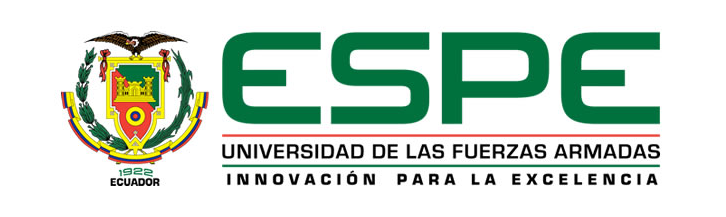 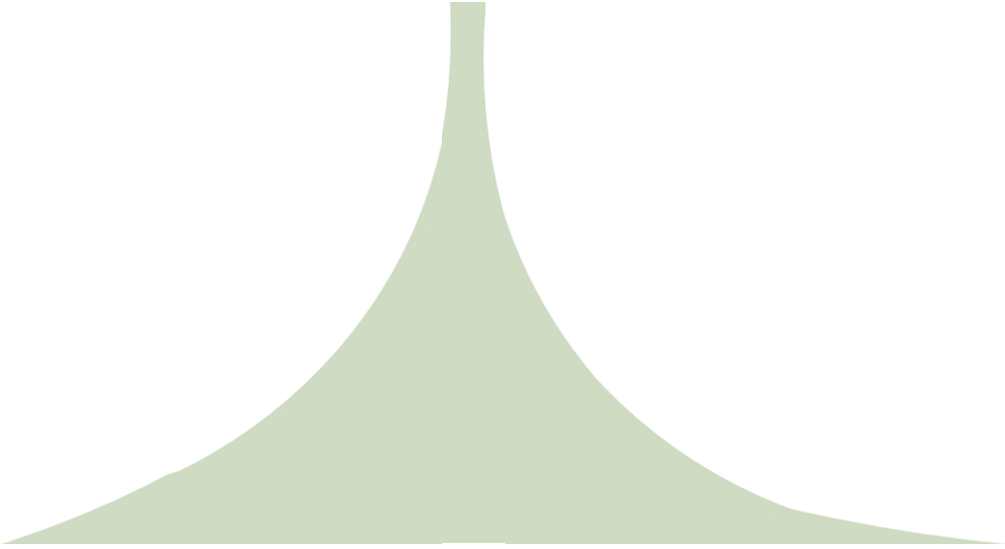 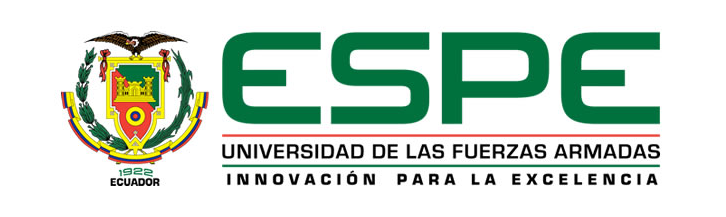 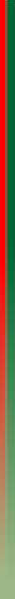 DEPARTAMENTO DE CIENCIAS ECONÓMICAS, 
ADMINISTRATIVAS Y DE COMERCIO
  
 
 
TRABAJO DE TITULACIÓN PREVIO A LA OBTENCIÓN DEL TÍTULO DE INGENIERA EN ADMINISTRACIÓN TURÍSTICA Y HOTELERA
TEMA: ANÁLISIS DE LAS ESTRATEGIAS DE POSICIONAMIENTO DE LA CIUDAD DE QUITO COMO DESTINO RICE
AUTORAS: LINDAO CAJAMARCA, MAYRA ALEJANDRATOAQUIZA NARANJO, JOSSELYN CAROLINA
DIRECTORA: MSC. PAVÓN PATIÑO, MARIANA CECILIA
 
SANGOLQUÍ
 
2019
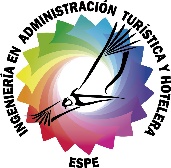 CARRERA DE INGENIERÍA EN ADMINISTRACIÓN TURÍSTICA Y HOTELERA
1
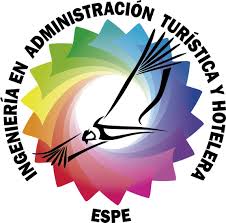 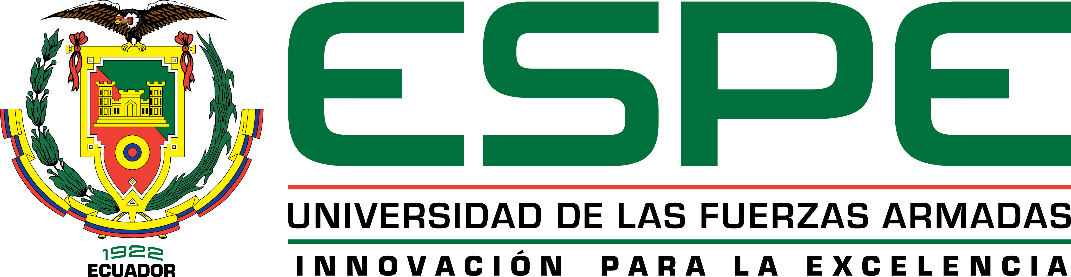 ANÁLISIS DE LAS ESTRATEGIAS DE POSICIONAMIENTO DE LA CIUDAD DE QUITO COMO DESTINO RICE
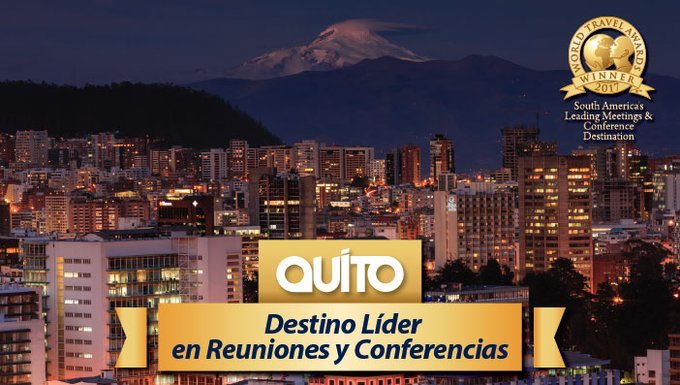 Autoras:
Mayra Alejandra Lindao Cajamarca
Josselyn Carolina Toaquiza Naranjo
2
PROBLEMÁTICA
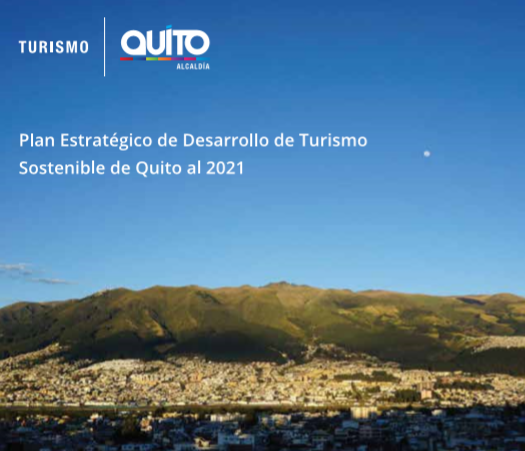 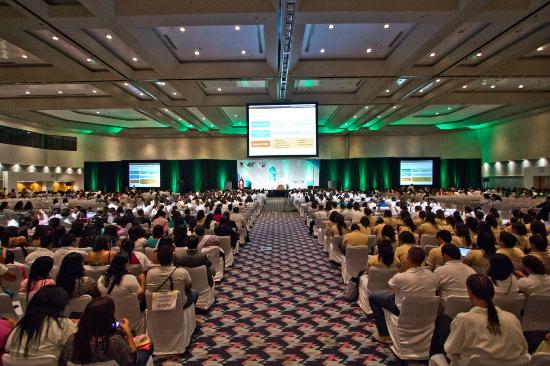 OBJETIVO GENERAL: Analizar las estrategias establecidas por Quito Turismo para posicionar a la ciudad de Quito como destino RICE mediante el estudio de los impactos provocados desde su aplicación, precisando los avances obtenidos y las limitaciones que impiden alcanzar su objetivo.
OBJETIVOS 

ESPECÍFICOS
Relacionar
Diagnosticar
Examinar
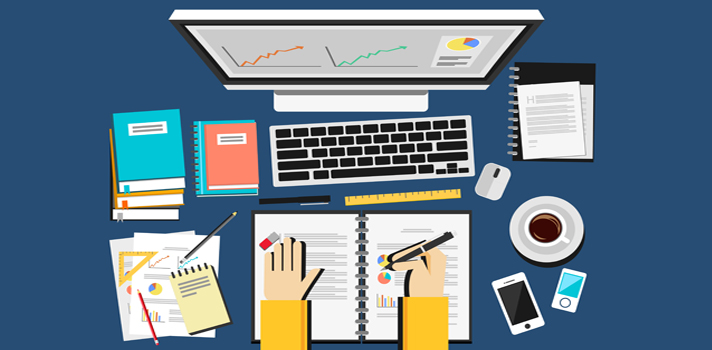 CAPÍTULO I Marco Teórico
5
Teoría del Posicionamiento
“No es crear algo nuevo y distinto, sino manejar lo que ya está en la mente; esto es, restablecer las conexiones existentes”
La mercadotecnia empleada
El lugar actual en la mente del consumidor
1
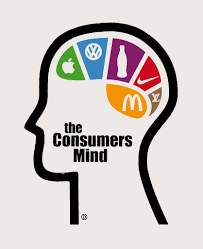 6
2
Las estrategias de permanencia a largo plazo
La posición que se desea alcanzar
5
3
Los recursos disponibles
Los competidores a superar
4
Desarrollada por All Ries y Jack Trout
6
Modelo
Finalidad de realizar un constante monitoreo de los procesos implementados para asegurar una estabilización total de los beneficios internos y externos que implica.
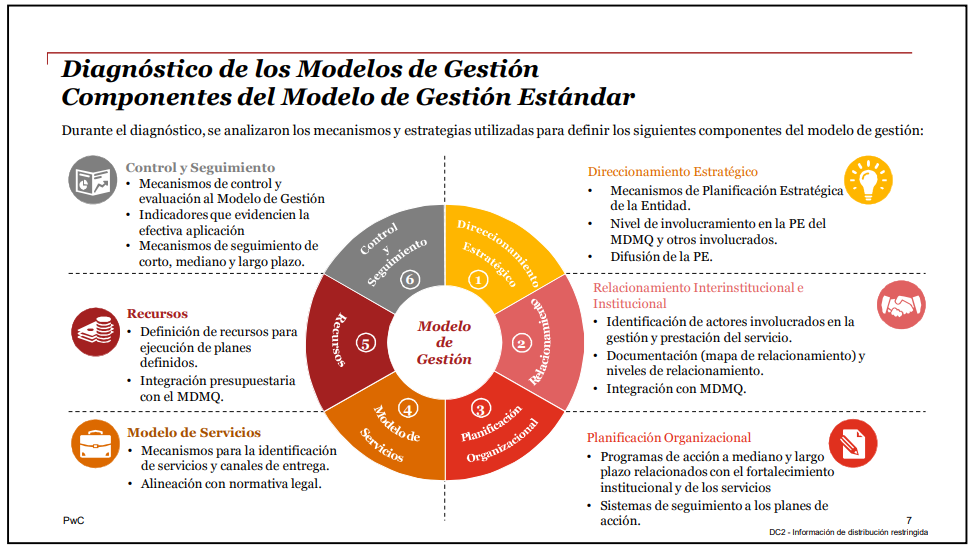 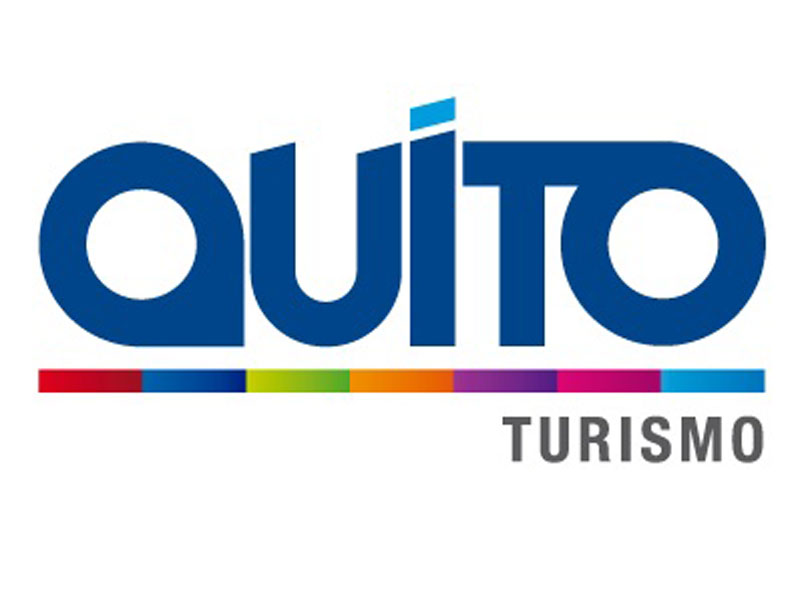 A través de indicadores específicos, permitirán a la investigación establecer los parámetros macro sobre los cuales se debe analizar la gestión realizada por Quito Turismo.
7
Marco Referencial
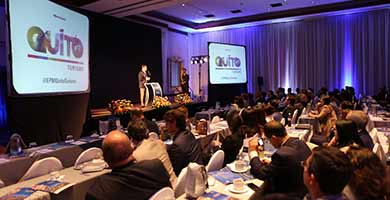 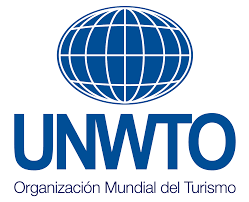 TURISMO DE REUNIONES
Actividad turística en la que los visitantes viajan por un motivo específico profesional y/o de negocio a un lugar situado fuera de su lugar de trabajo y residencia con el fin de asistir a una reunión, una actividad o evento.
REUNIÓN
Encuentro de 10 o más participantes por un mínimo de cuatro horas en un espacio contratado, con el objetivo de organizar o llevar a cabo una actividad concreta
8
Características y beneficios
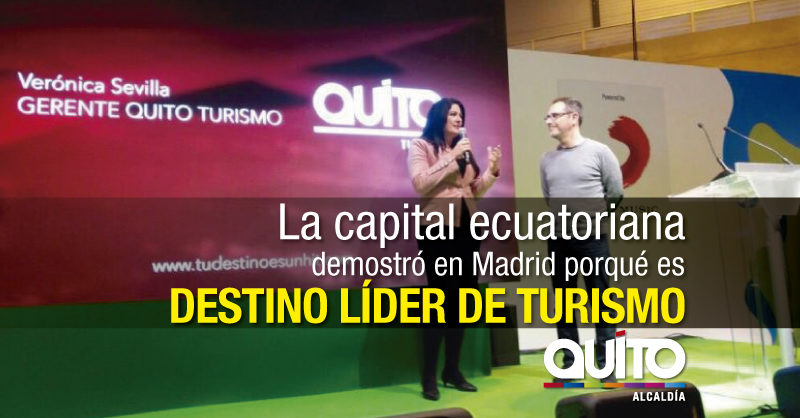 Aumenta la demanda de servicios de alta gama
Expande estructuralmente la economía
Dinamiza la industria
Aporta al desarrollo de la marca e imagen de la ciudad sede
Incrementa las inversiones público y privadas
Promueve la capacitación e intercambio de conocimientos
Regula la estacionalidad de la demanda
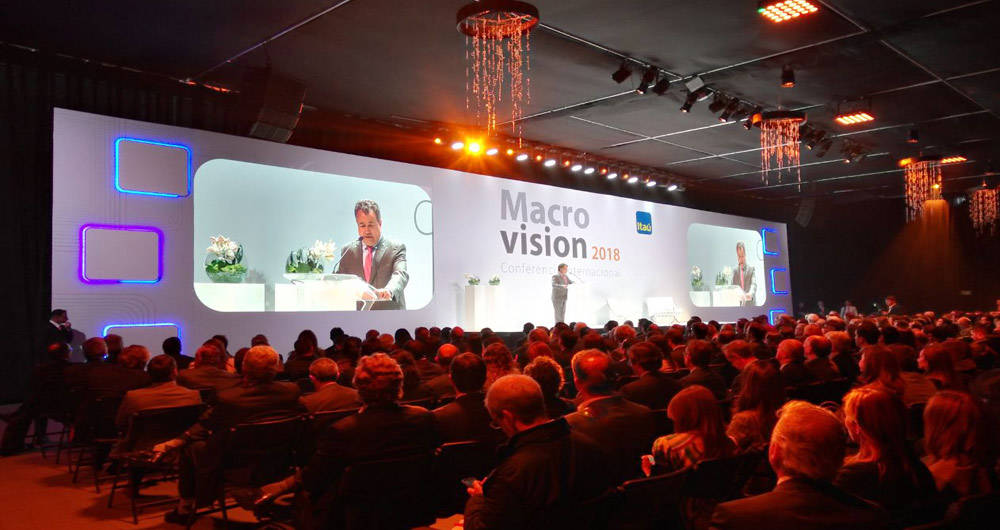 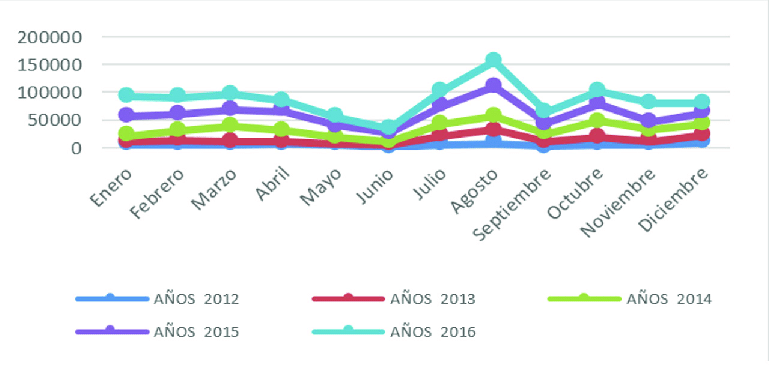 9
Turismo RICE en Latinoamérica
Año 2018: Participación de la región del 9%
Por igualdad de condiciones tanto geográficas y culturales: Bogotá, Cartagena y Lima
Ranking mundial (países-ciudades)
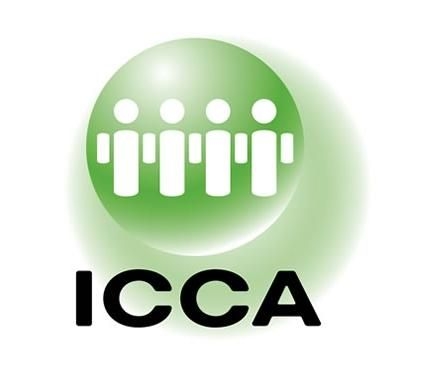 2018
2016
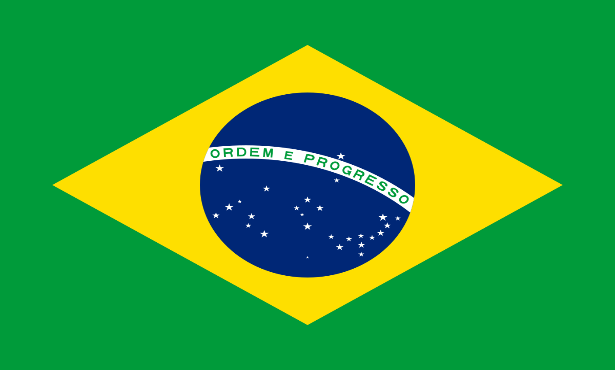 Puesto #17
Puesto #15
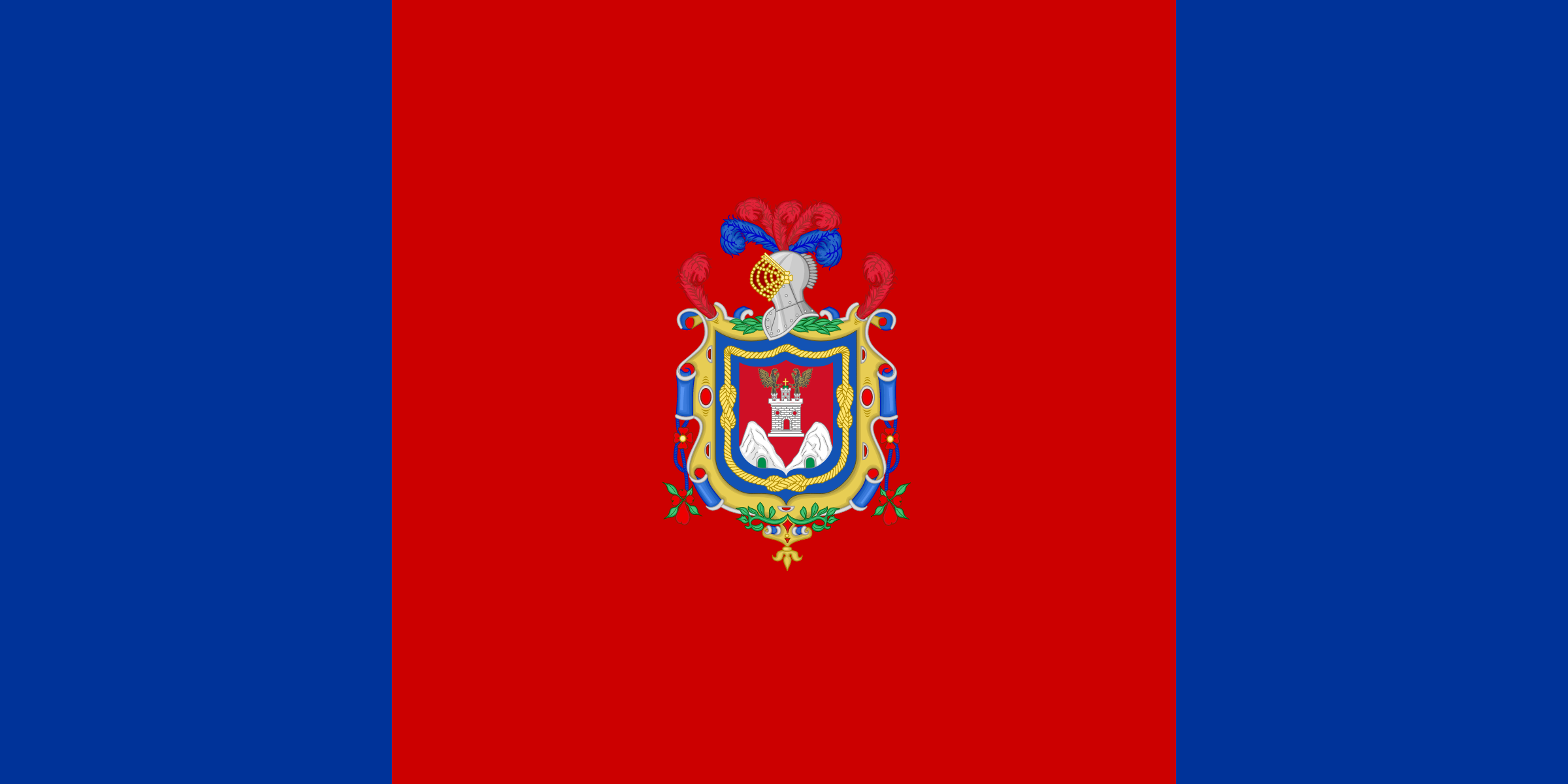 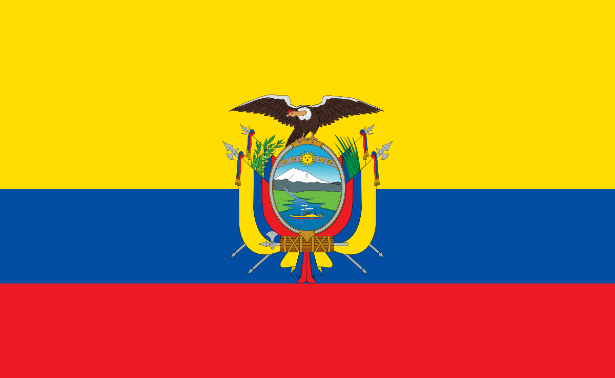 Puesto #50
Puesto #61
De acuerdo al número de eventos realizados
2016: #110 a nivel mundial
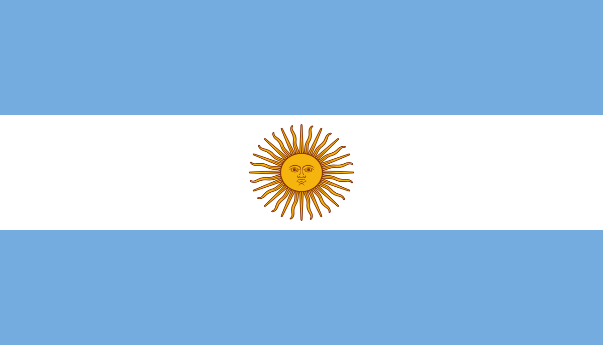 Buenos Aires
2018: #134 a nivel mundial
Puesto #11
Puesto #17
Ciudades
Regional Uio #27
 Gye #31
Lima
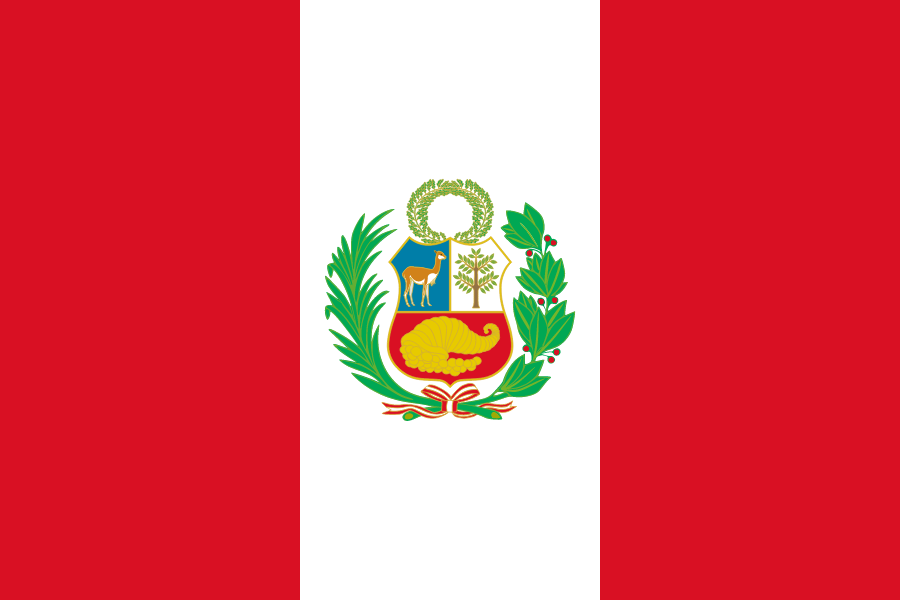 Puesto #28
Puesto #35
10
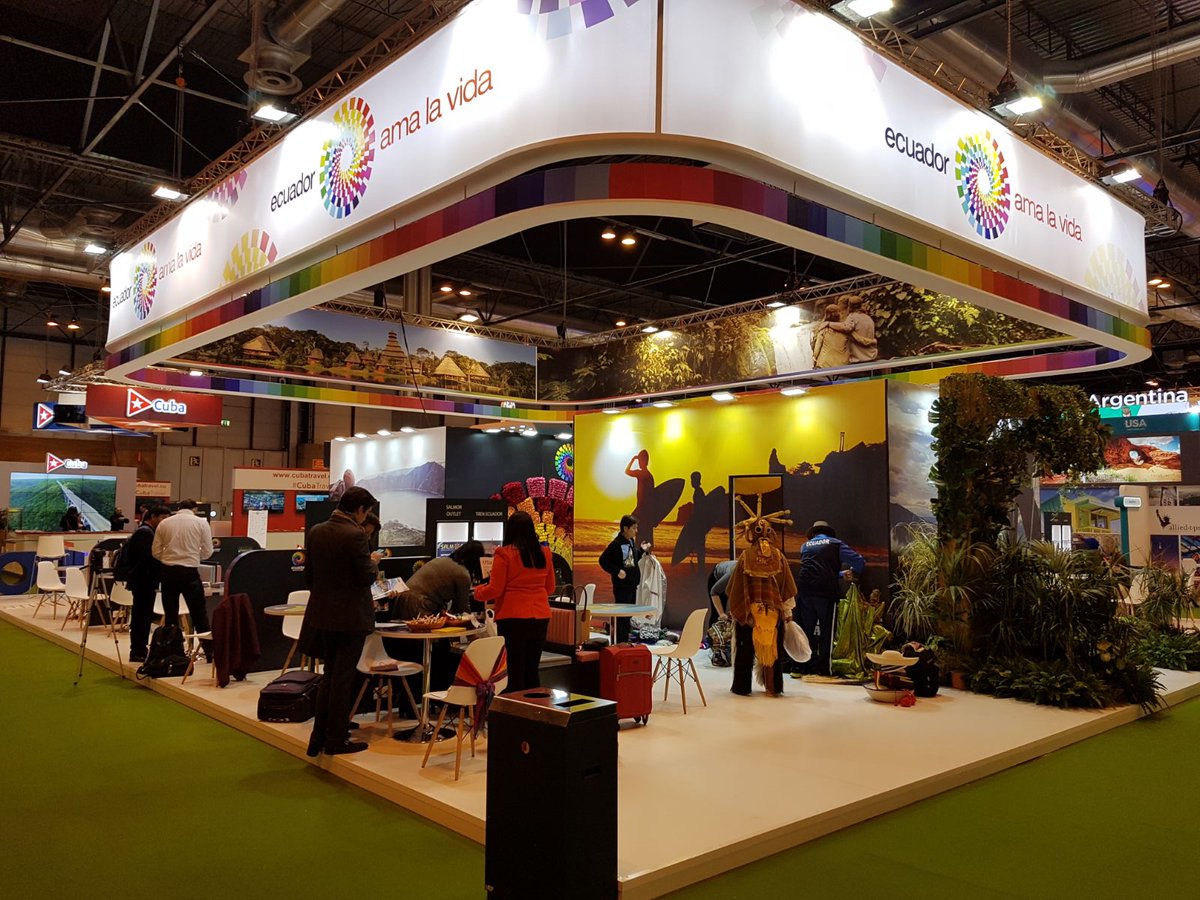 Turismo RICE en Ecuador
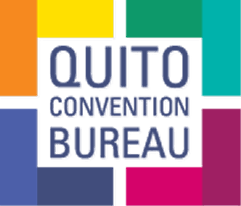 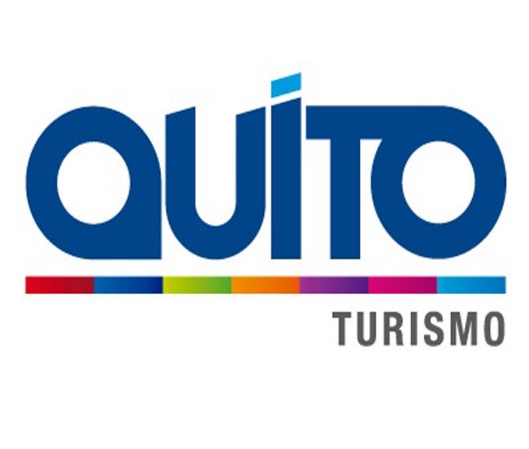 2010
QUITO
 Entidades encargadas del desarrollo y la promoción turística de Quito tanto nacional como internacionalmente
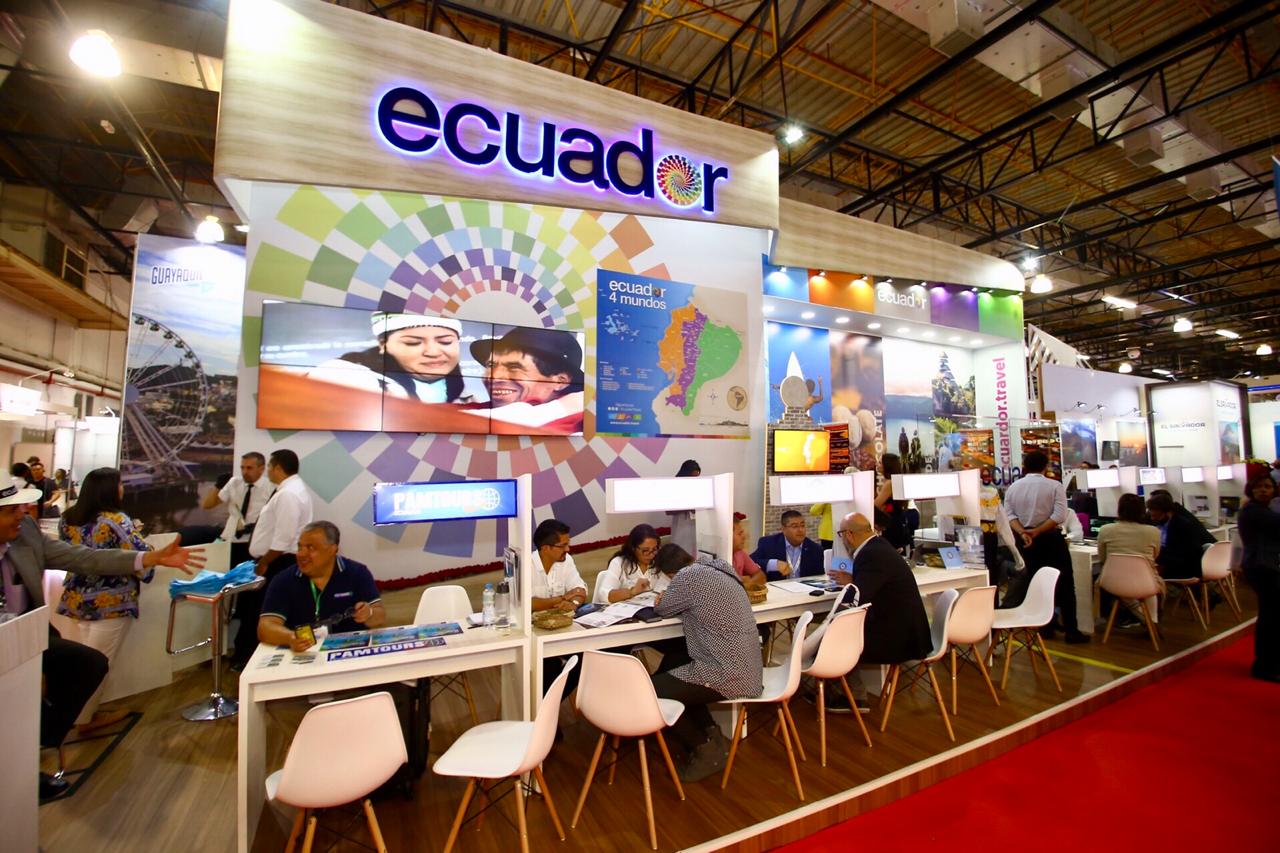 Turismo RICE en Quito
Formula sus estrategias en base a los ejes de acción de la institución con la finalidad de que la ciudad llegue a ser un destino ideal para el turismo de negocios
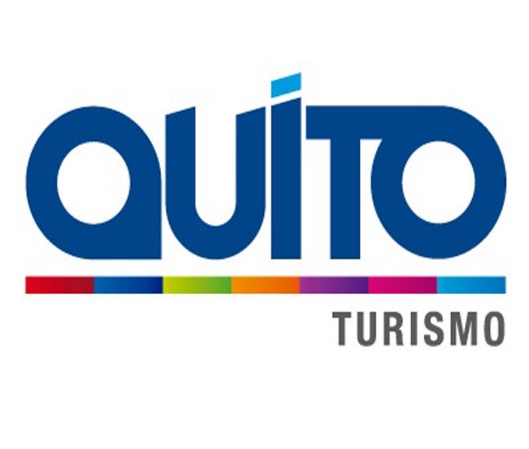 Espacios patrimoniales y modernos con facilidades para desarrollar cualquier actividad turística
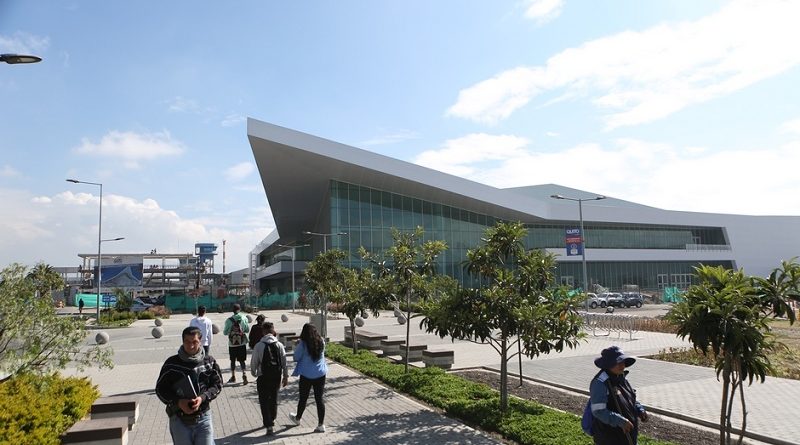 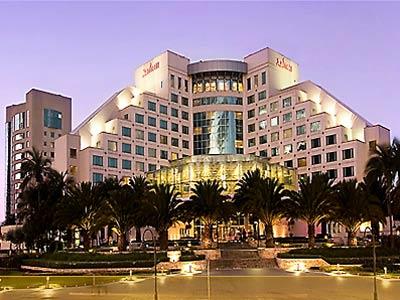 Capacidad de 1 800 habitaciones de lujo
Capacidad 14 000 personas
MODELO DE GESTIÓN DE QUITO TURISMO
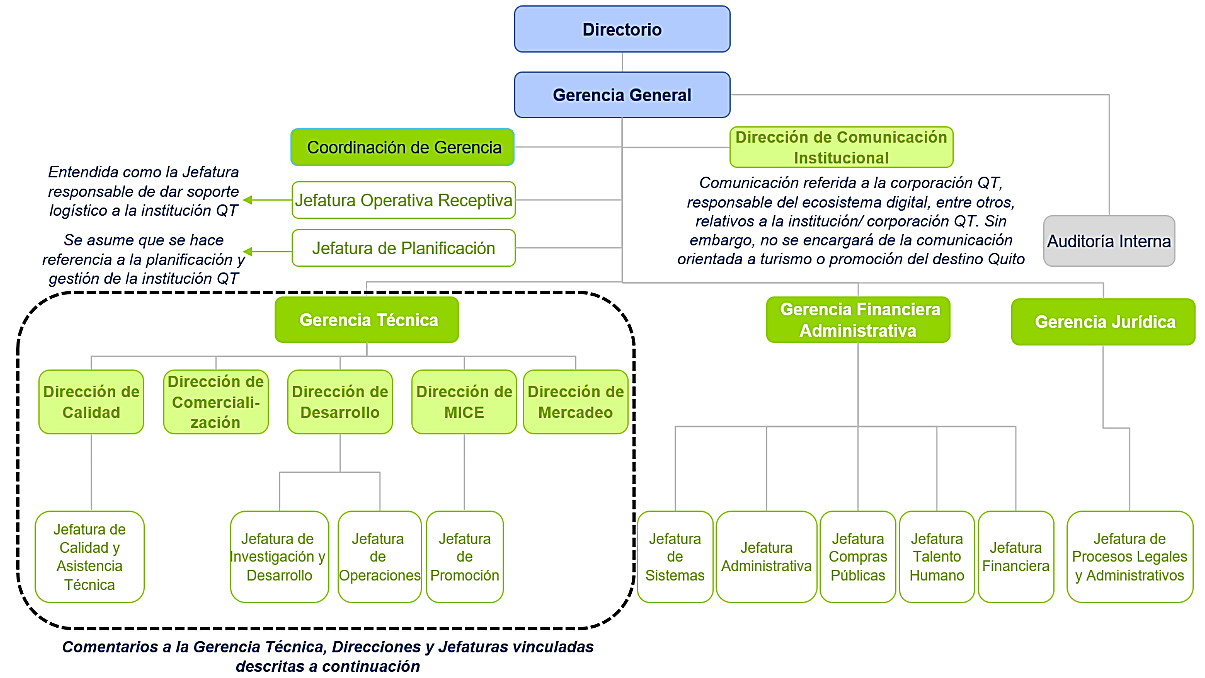 Enfocándose en la funcionalidad de una estructura organizacional efectiva manteniendo parámetros importantes de eficiencia, transparencia y sostenibilidad
13
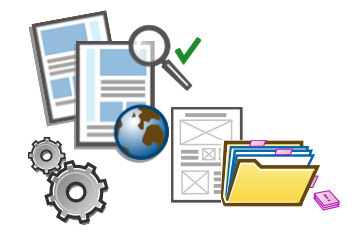 CAPÍTULO II Marco Metodológico
14
Marco Metodológico
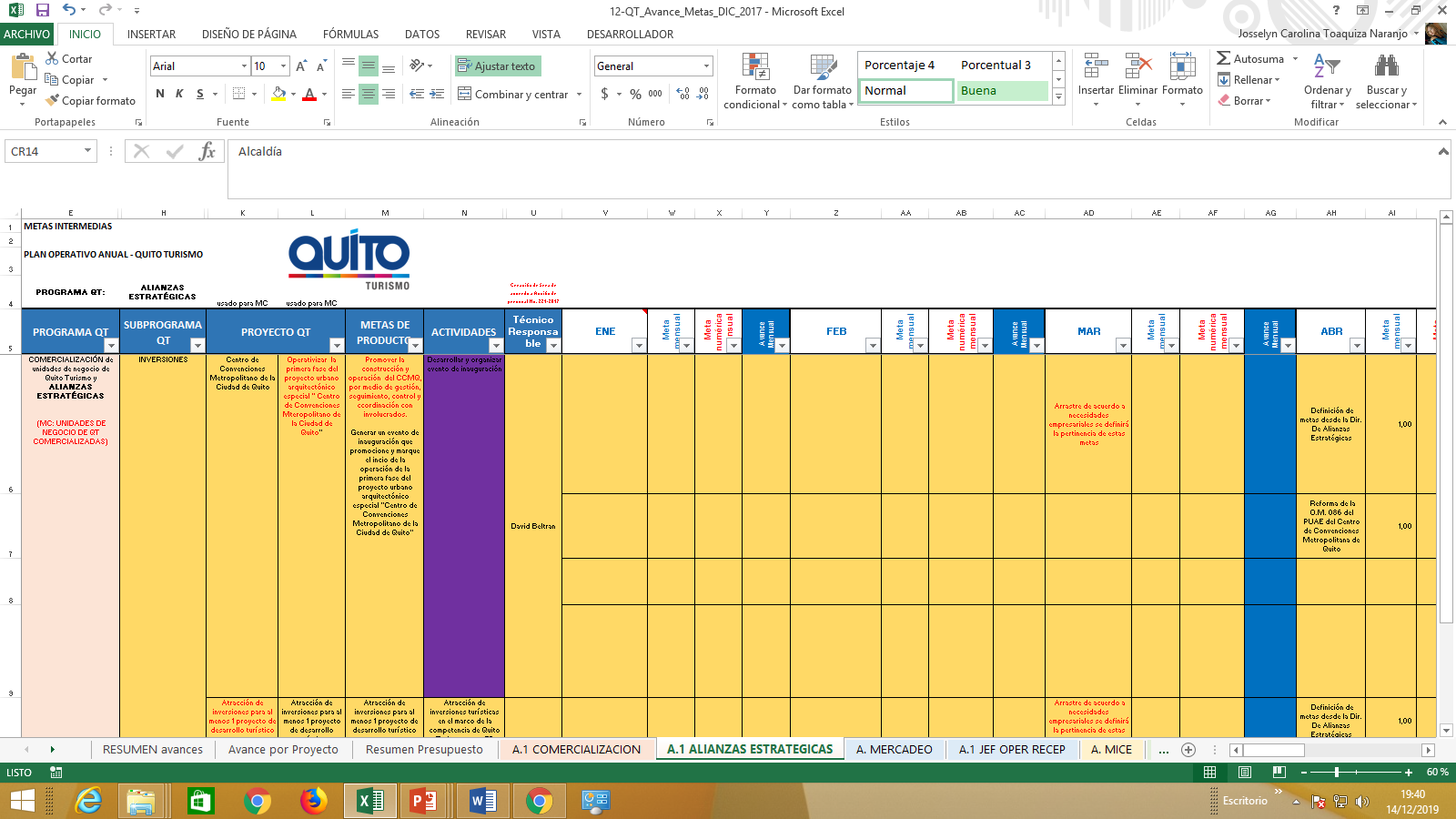 Mixto
Enfoque de la investigación
Aplicada
Por su finalidad
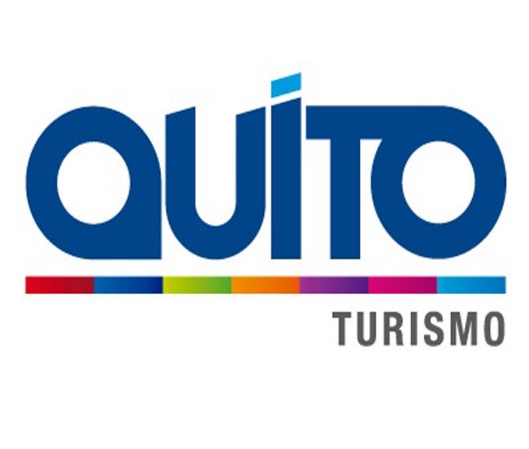 Descriptiva
Por su alcance
Cuadros de mando 
Instrumento: Entrevistas
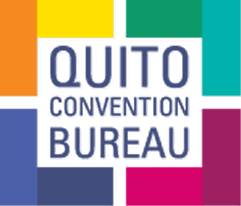 Procedimiento para la recolección de datos
15
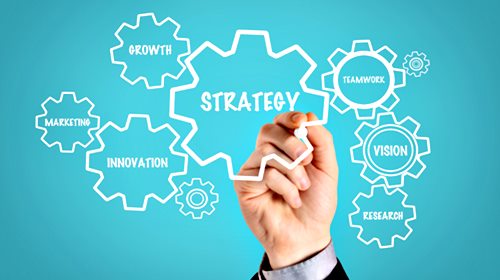 CAPÍTULO III Resultados
16
Plan estratégico de desarrollo de turismo sostenible de Quito al 2021
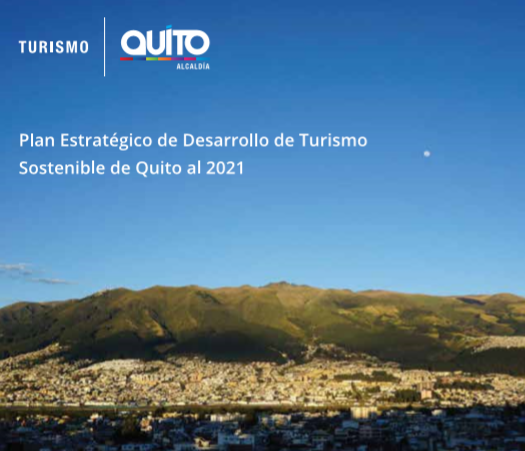 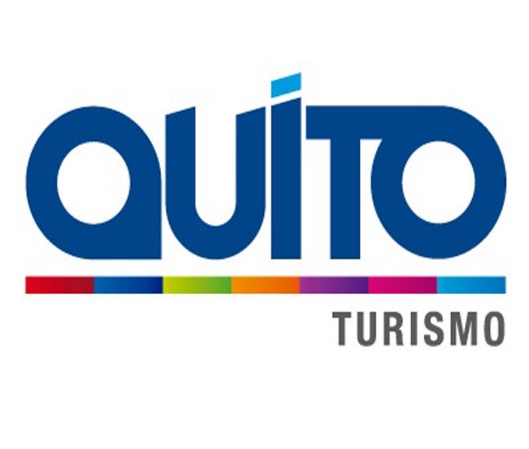 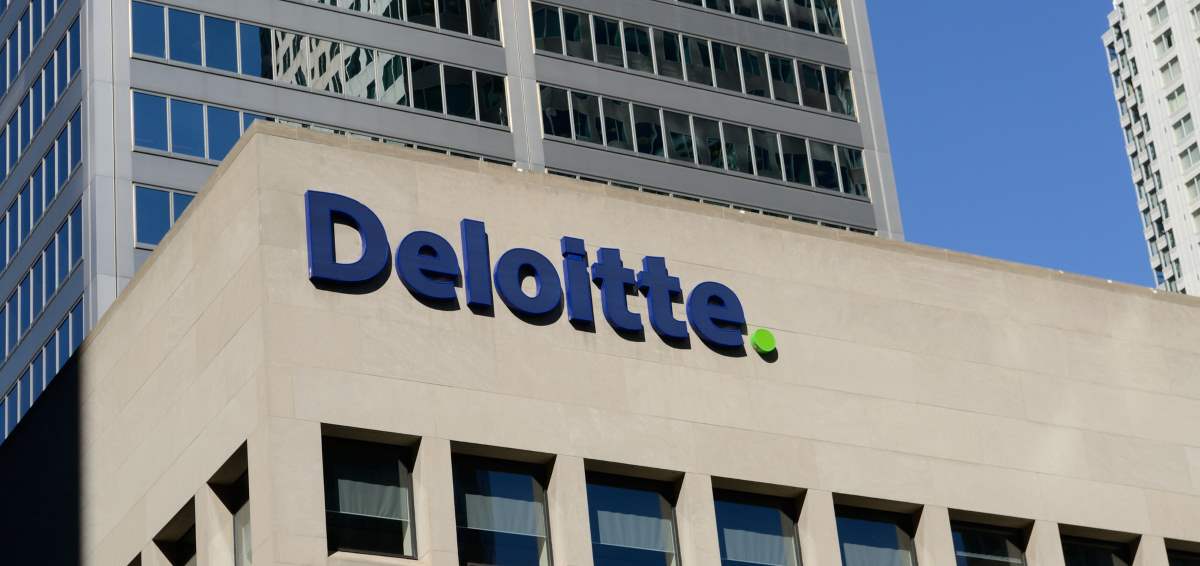 PILARES
17
Ficha de proyectos
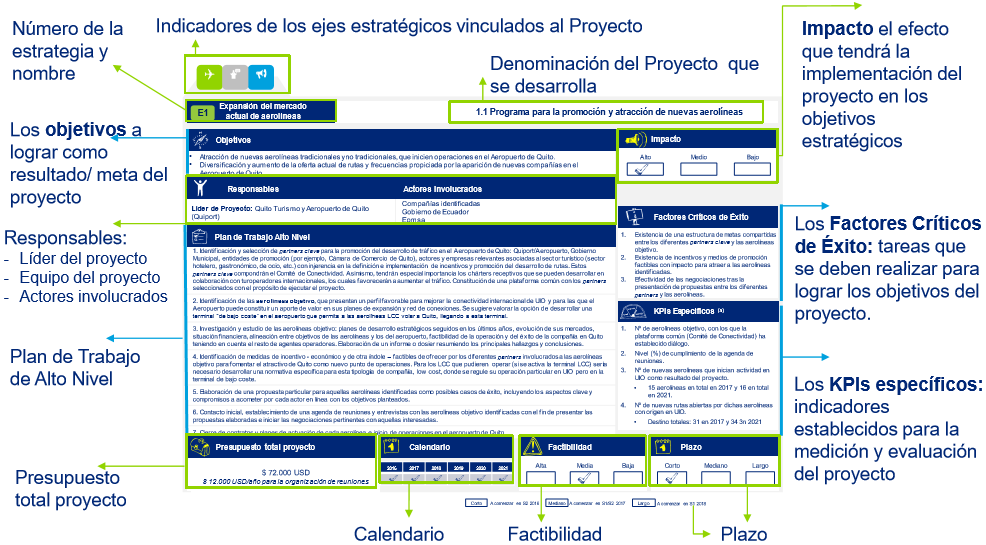 18
Análisis Plan Estratégico
Cuadros de mando de QT
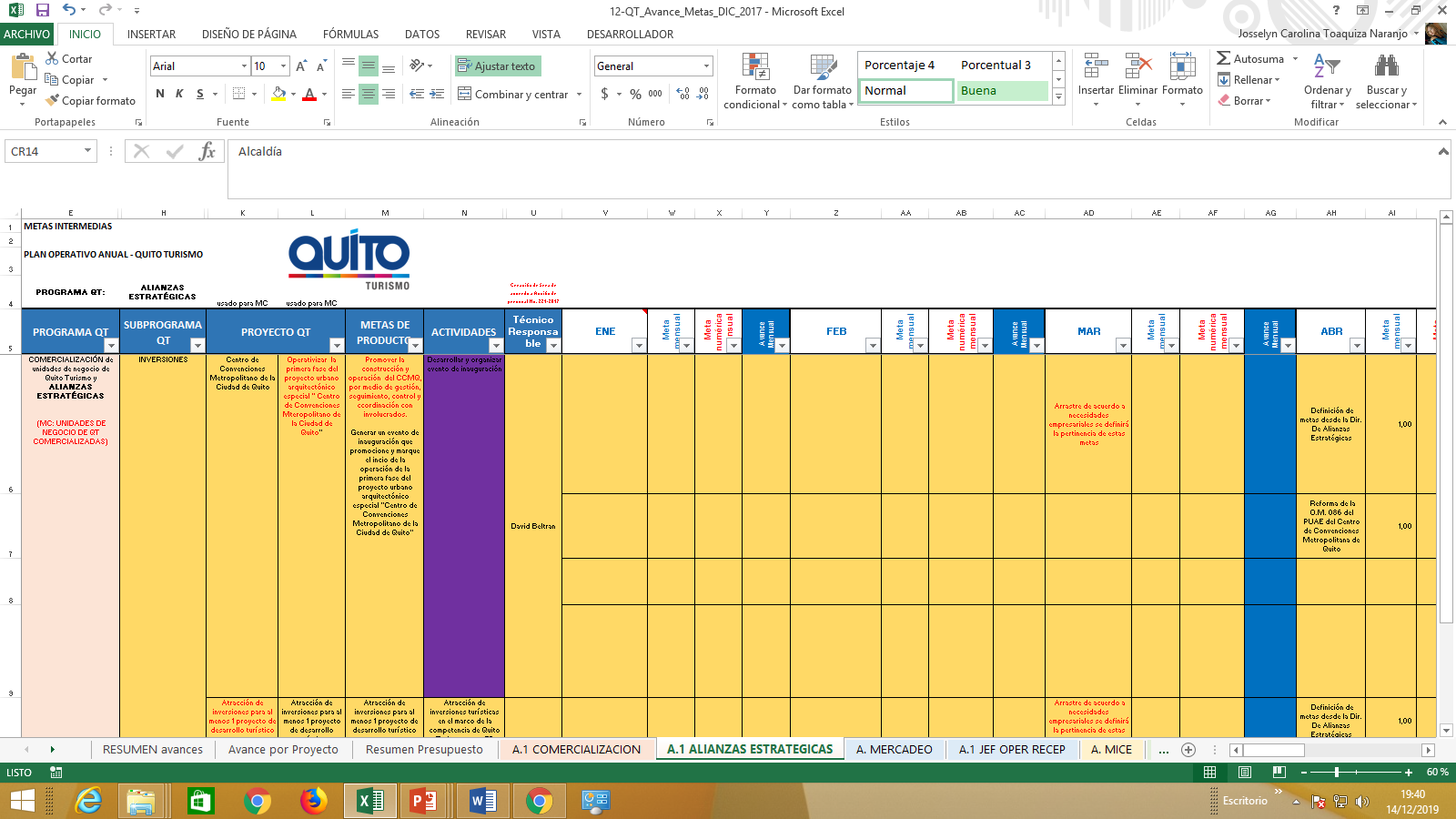 19
Matriz de análisis de las estrategias
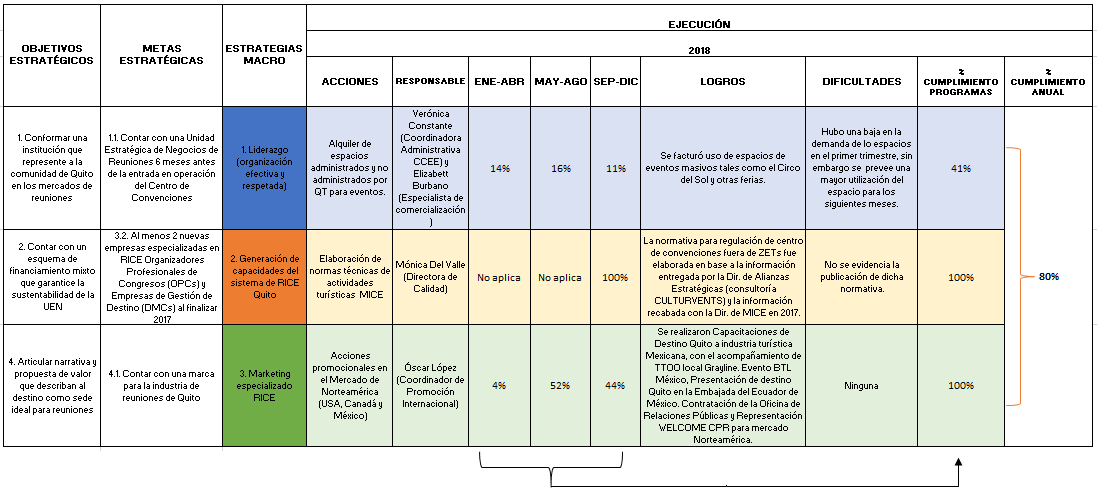 La ponderación de cada matriz:
Los porcentajes de las metas mensuales cumplidas tomando en cuenta las observaciones, mismas que al no coincidir o al no hallar documentos de respaldo, disminuían el porcentaje de cumplimiento ya registrado
20
89%
Logros y dificultados (2016-2018)
Año 2018 = 91%
Año 2016 = 89%
Año 2017 = 88%
* Conseguir nuevas candidaturas y ganar sedes de eventos en los próximos años                     * Programa Embajadores
* Empresa de RRPP Newlink
Difusión de información en medios de comunicación
Capacitación de actores locales
Captación de nuevos eventos para años posteriores
Negociaciones con Prostatus Vitelsa 
Ferias nacionales e internacionales
Descuido de alianzas estratégicas para eventos
Bases técnicas sin evidencia
Aplazamiento de actividades por redirección de metas
Selección del operador del Centro de Convenciones Bicentenario
Aplazamiento de eventos por factores externos
Falta de presupuesto
Redefinición de metas
Documentos no públicos
Planificación de eventos inadecuada
21
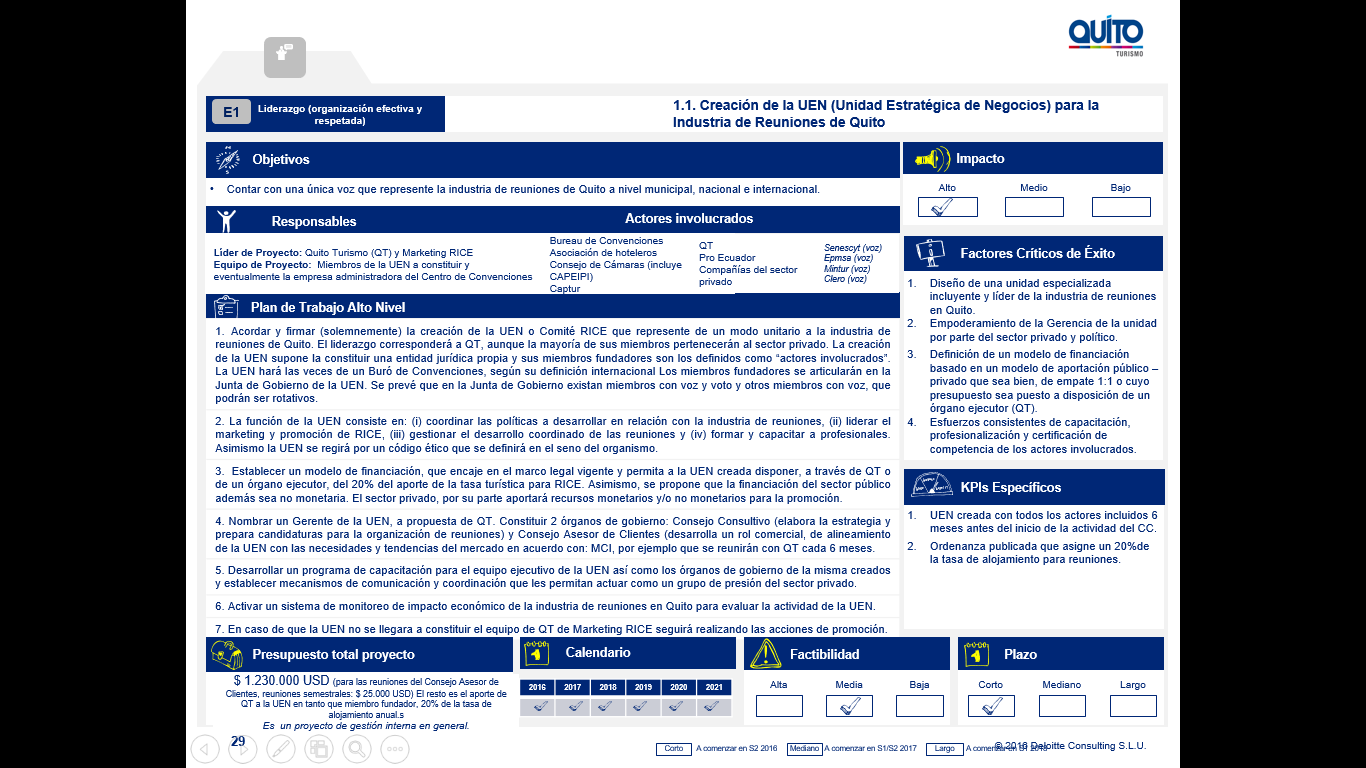 Actividades por estrategia
22
Planificación
Análisis más minucioso
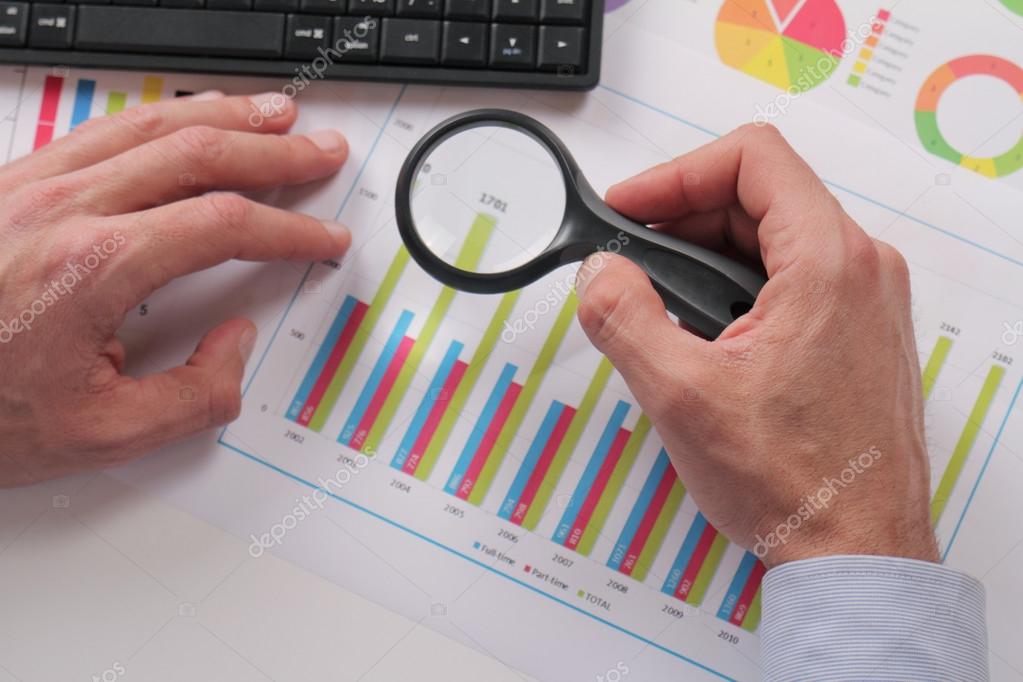 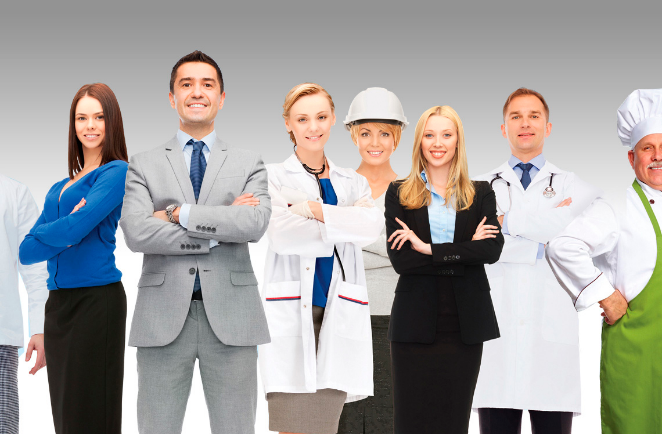 Crear una Unidad Estratégica de Negocios
Formación de colegios profesionales 

Su involucramiento para atraer eventos en los que den una representación adecuada.
1) Liderazgo= 84%
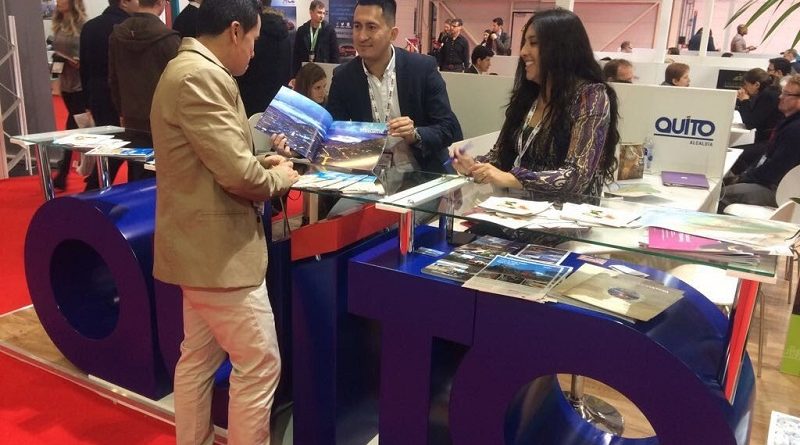 23
3) Marketing especializado= 67%
2) Generación de capacidades= 47%
Acciones de promoción
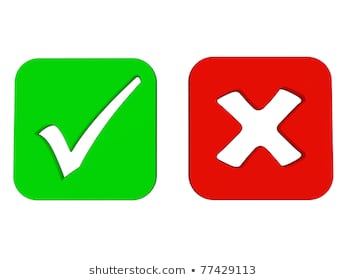 Tácticas para segmentar, focalizar y posicionar la marca de Quito RICE
Página web (Meet in Quito)
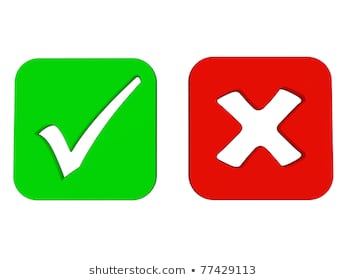 Plan de marketing RICE
Cumplimiento: 5/6 estrategias = 66%
Sumando el promedio de las matrices (89%) y el promedio de cada pilar (66%), de forma global se tiene un 78% de cumplimiento de las estrategias de posicionamiento de la ciudad de Quito como destino RICE hasta el año 2018.
24
Entrevistas
* MICE fuente importante de ingresos para la ciudad 
* Fuentes de financiamiento: Recursos propios y aporte municipal
Convenio con QT para definición de funciones
18 miembros
Asesoramiento internacional
Objetivo: Base de datos de profesionales y proveedores
Trabajo en conjunto con representantes del sector público y privado
Fortalecimiento Programa Embajadores
Capacitaciones a actores
Taylor made
Meeting Desing
Mercados prioritarios con oficinas de representación
Participación en ferias
ROI por media value y relaciones comerciales
* Alquiler de espacios: Centro de Convenciones Eugenio Espejo y Centro de Eventos Bicenternario
25
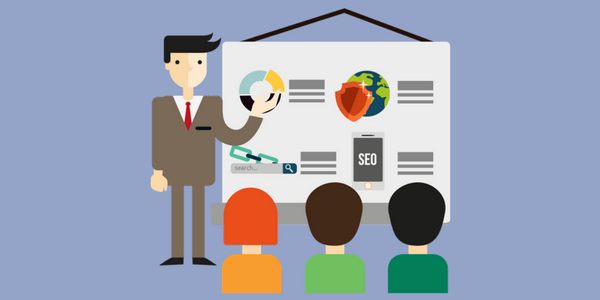 PROPUESTA
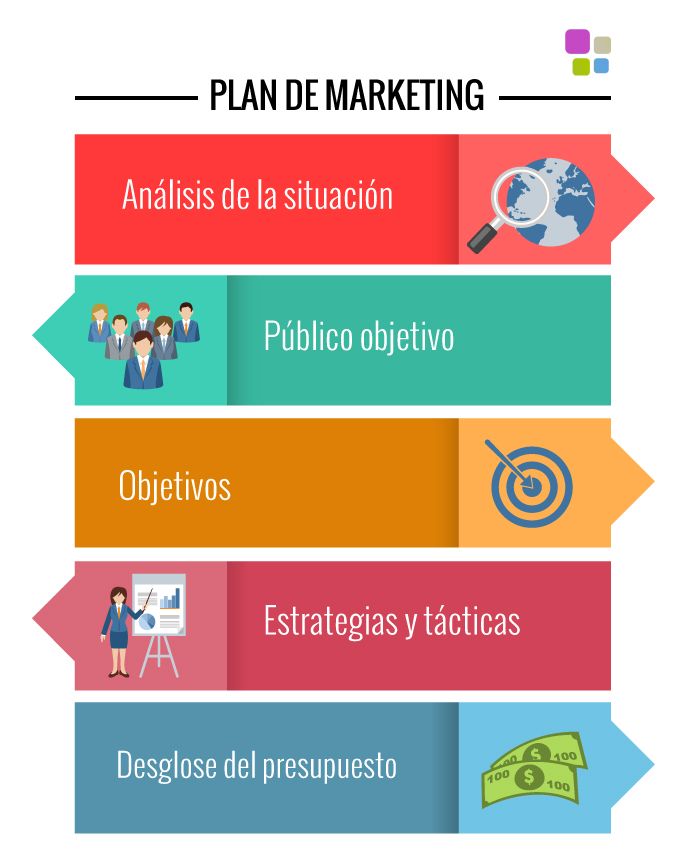 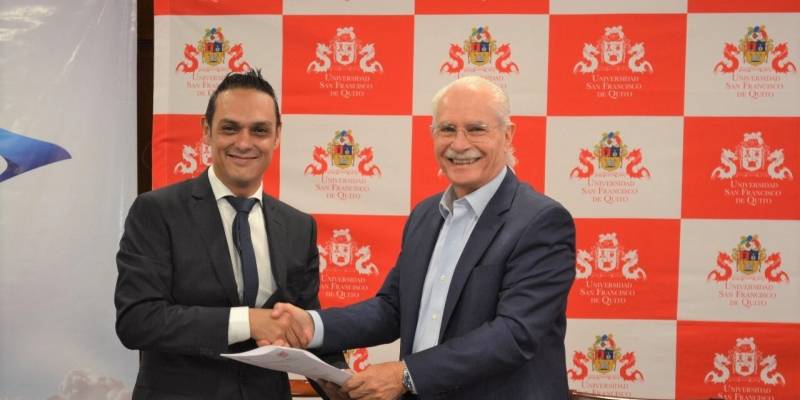 26
F
D
A
O
27
Propuesta
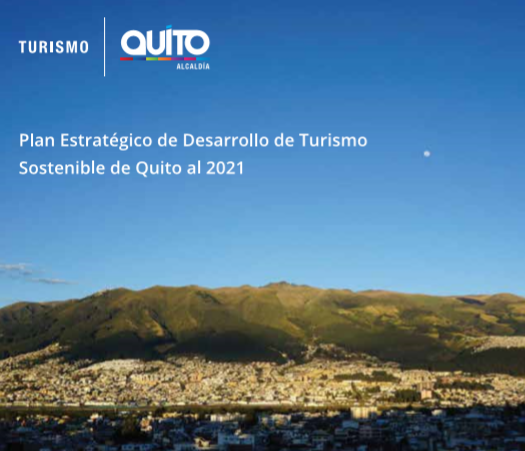 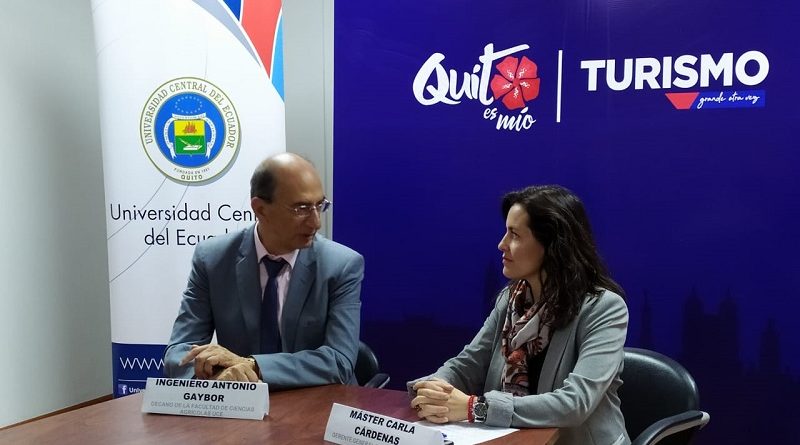 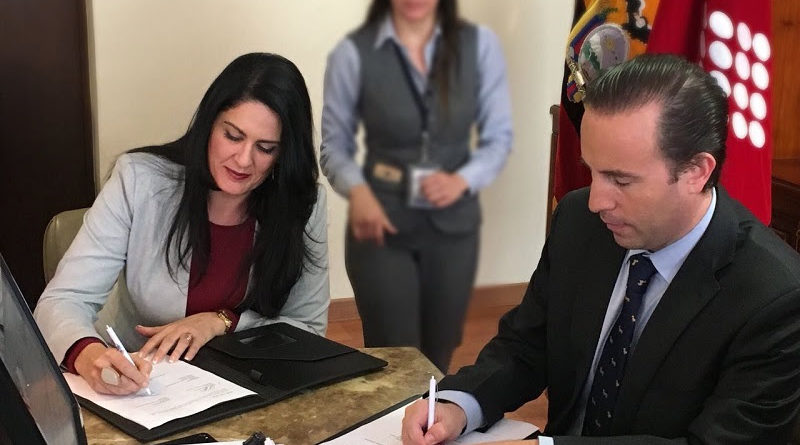 1
3
5
Promover la coordinación interinstitucional
Mejorar la aplicación del plan estratégico
Fortalecer el liderazgo y talento humano
Oficializar la regularización del servicio
Promover la participación de los actores de la industria
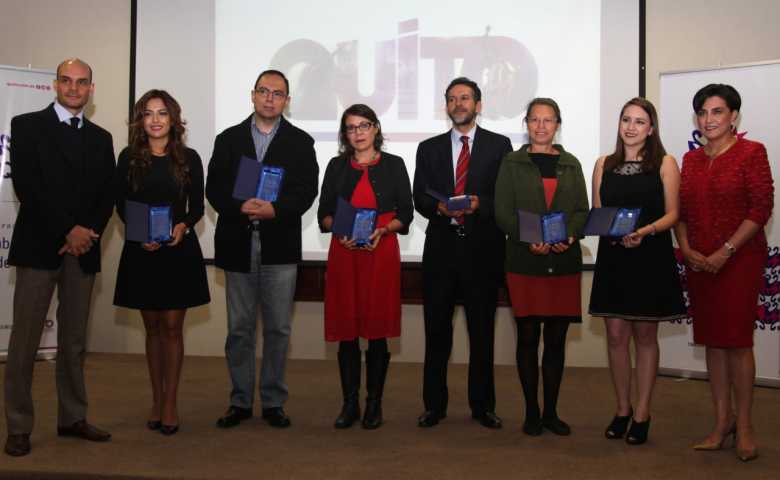 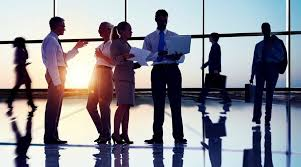 2
4
28
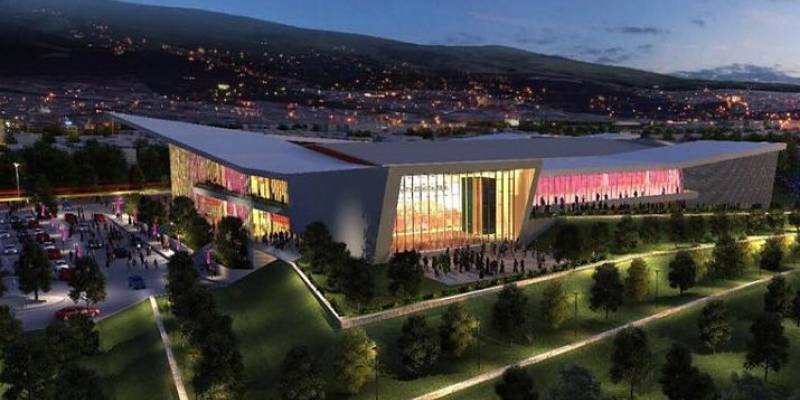 *Implementar procesos de comunicación efectiva.
*Optimizar los procesos de seguimiento, monitoreo y evaluación. 
*Proponer un modelo de asociación estratégica entre destinos de la región.
*Recopilar una base de datos de los espacios donde se realizan eventos.
*Crear un registro categorizado de todos los prestadores de servicio.
*Formular un reglamento de operación de eventos.
*Realizar un estudio de mercado = plan de marketing especializado en RICE. 
*Desarrollar una metodología para la medición de impactos.
*Organizar eventos de iniciativa propia en Quito.
*Activar un sistema de comunicación efectiva (actores). 
*Implementar programas de capacitación.
Realizar encuentros con especialistas de la industria.
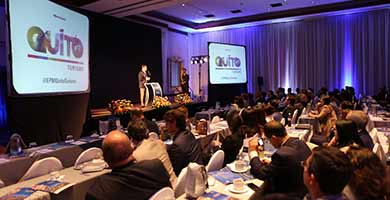 *Fortalecer el Programa Embajadores.
*Generar convenios con universidades.
*Impulsar una gestión y coordinación = tramitación.
29
Conclusiones
30
Recomendaciones
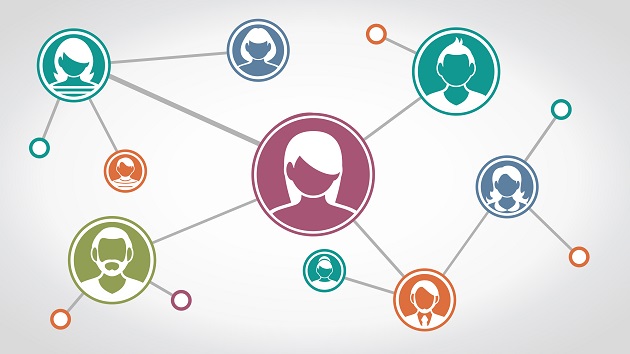 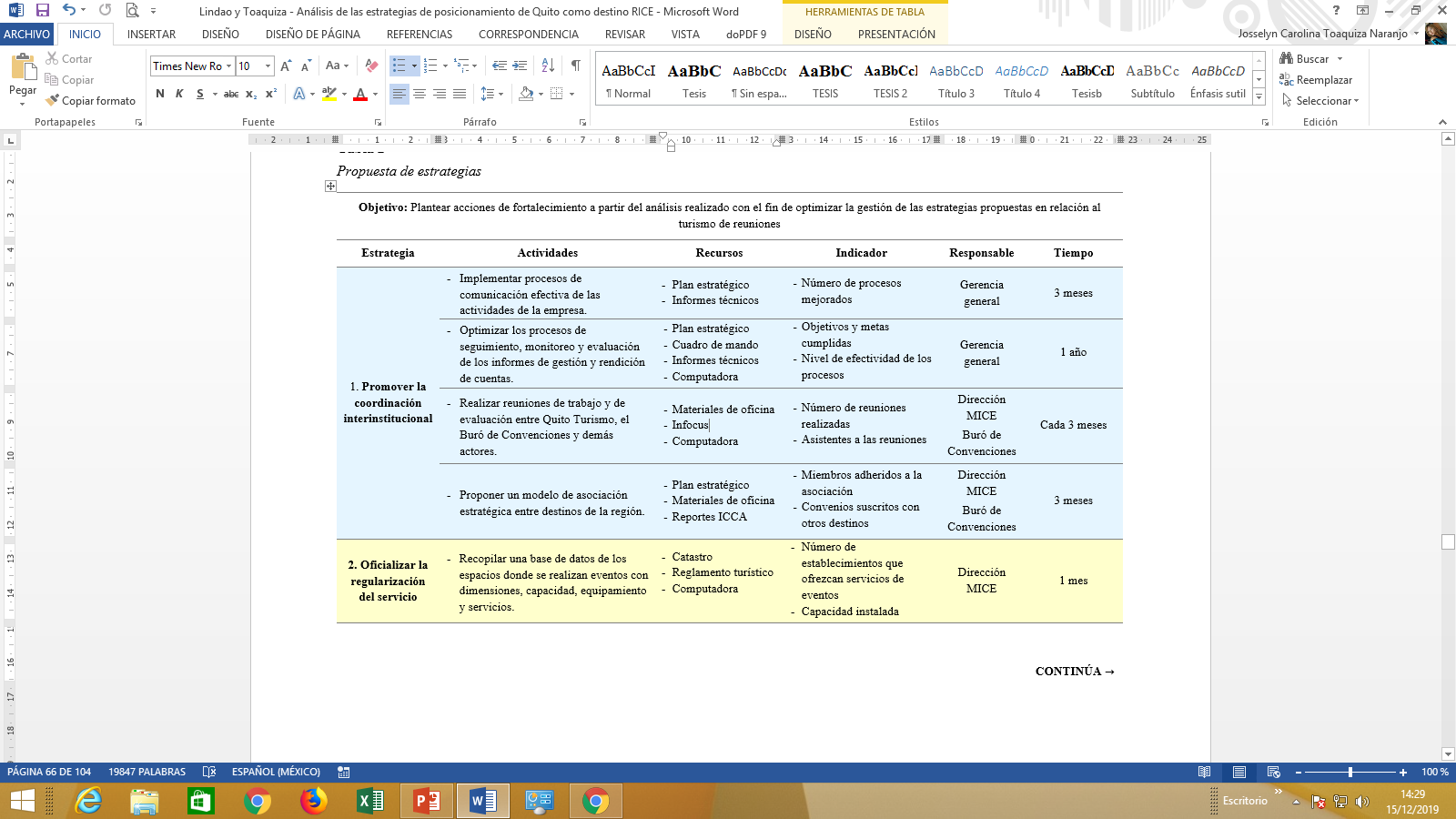 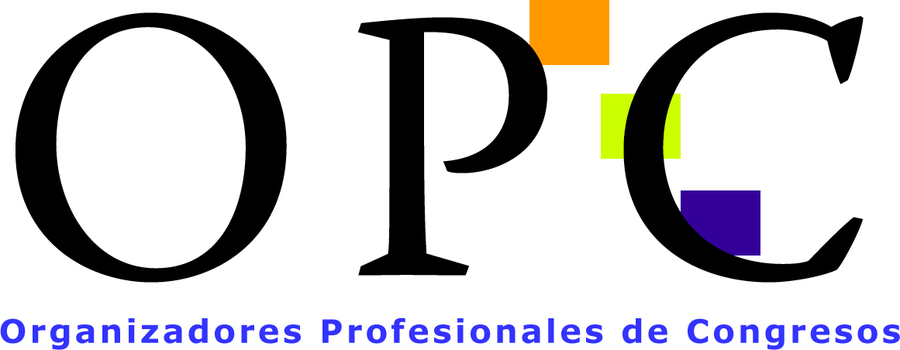 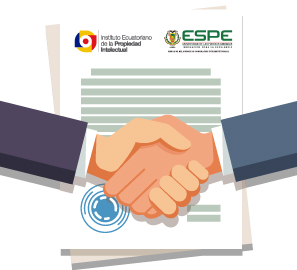 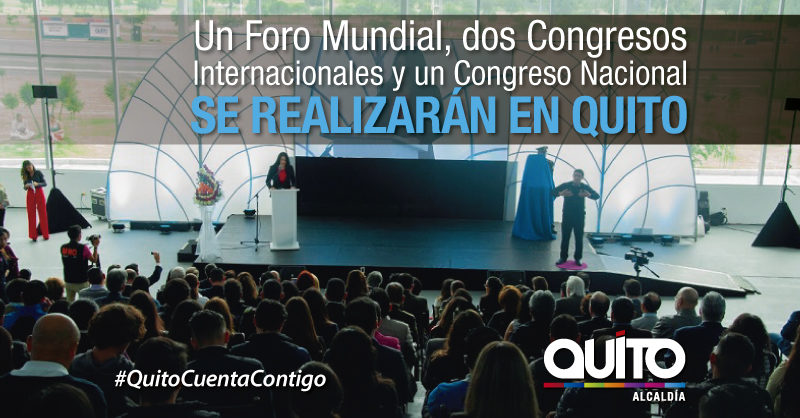 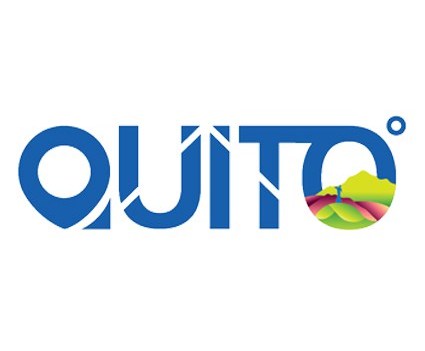 31
TURISMO DE RICE
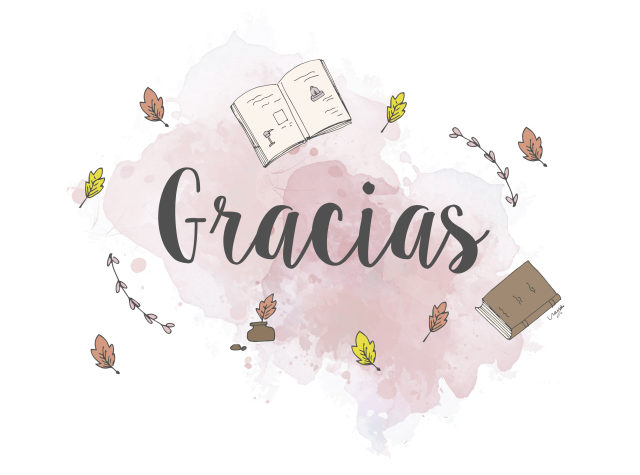 32